BUSINESS ECONOMICSIntroduction to the Business Environment
Professor Christos Nikas
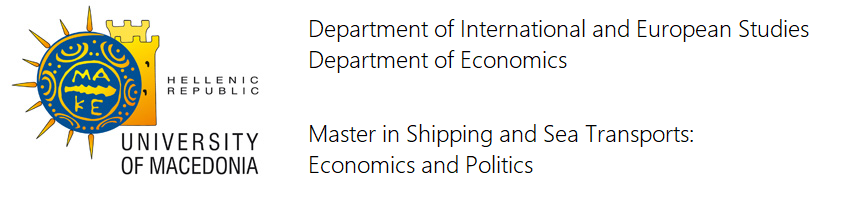 Business Economics
Introduction to the Business Environment
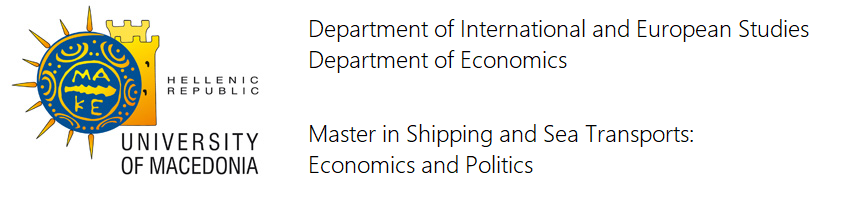 The Goals of This Course
To understand how the economy really works.
To determine how markets shape economic outcomes.
To examine the role that government can and does play in (re)shaping economic performance.
To understand how we ourselves can make better economic decisions.
Business Economics
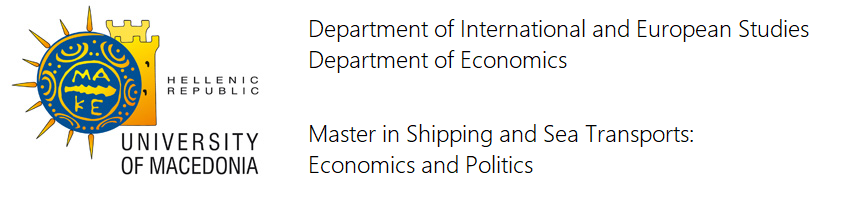 Introduction to the Business Environment
The Core Issues – Country Level
The purpose of an economy is to produce goods and services that satisfy peoples’ wants using the limited resources available.
There are three core choices that confront  every nation:
WHAT to produce with our limited resources.
HOW to produce the goods and services we select.
FOR WHOM goods and services are produced – that is, who should get them.
Business Economics
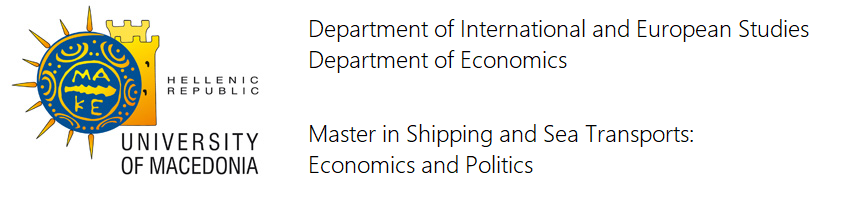 Introduction to the Business Environment
The Core Issues – Firm Level Principal-Agent Problem
Occurs when the principal cannot observe the effort of the agent.
Example:  Shareholders (principal) cannot observe the effort of the manager (agent).
Example:  Manager (principal) cannot observe the effort of workers (agents).
The Problem: Principal cannot determine whether a bad outcome was the result of the agent’s low effort or due to bad luck.
Manager’s must recognize the existence of the principal-agent problem and devise plans to align the interests of workers with that of the firm.
Shareholders must create plans to align the interest of the manager with those of the shareholders.
Business Economics
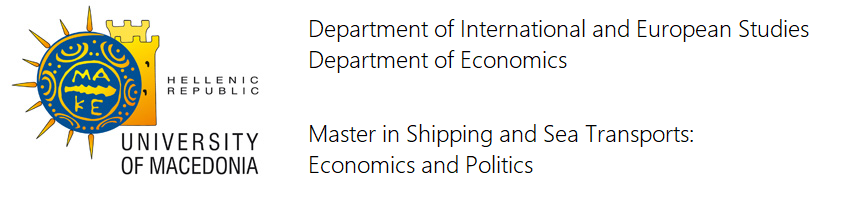 Introduction to the Business Environment
Solving the Principal Agent Problem
Owners and Managers 
Internal incentives
Incentive contracts.
Stock options, year-end bonuses.
External incentives
Personal reputation.
Potential for takeover.
Managers and Workers
Profit sharing
Revenue sharing
Piece rates
Time clocks and spot checks
Business Economics
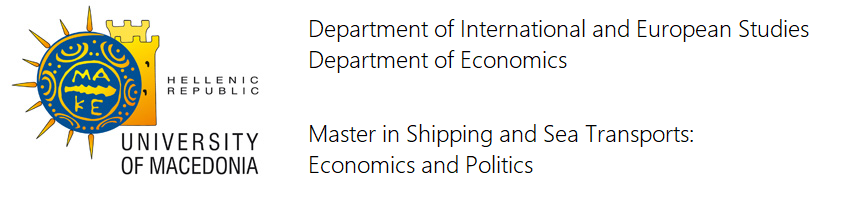 Introduction to the Business Environment
What Is the Economy?
The economy is us.
It is the grand sum of all our production and consumption activities.
For United States for example, it is the collective behavior of the 310 million individuals who participate in it.
Business Economics
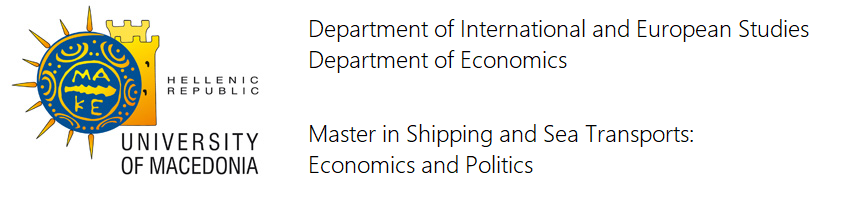 Introduction to the Business Environment
Scarcity: The Core Problem
Scarcity: lack of enough resources to satisfy all desired uses of those resources.
There aren’t enough resources available to satisfy all our desires.
Scarcity of resources limits the amount of goods and services that can be produced.
Somebody’s wants will have to go unfulfilled.
Whose? 
Scarcity requires economic choices to be made.
Who will decide?
Business Economics
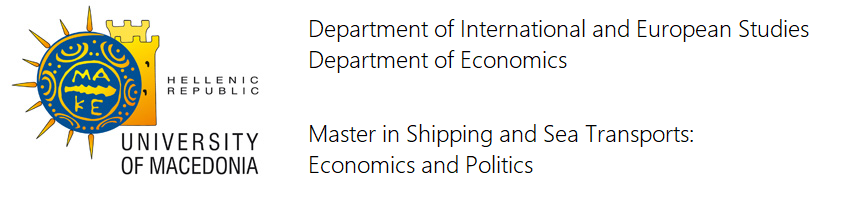 Introduction to the Business Environment
Factors of Production
Factors of production: resource inputs used in the production of goods and services, in order to have the desired outputs.
Four types.
Land – all natural resources.
Labor – skills and abilities of all humans at work.
Capital – goods produced for use in further production.
Entrepreneurship – the assembling of resources to produce new or improved products and technologies.
Business Economics
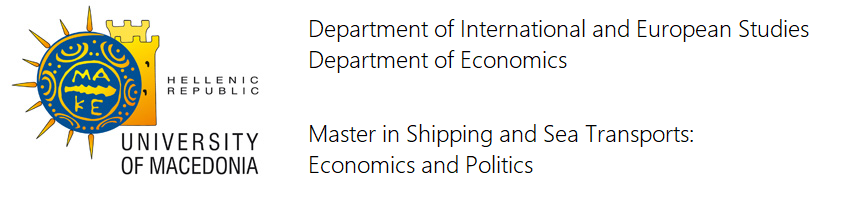 Introduction to the Business Environment
Economics Defined
Economics: the study of how best to allocate scarce resources among competing uses.
Business Economics
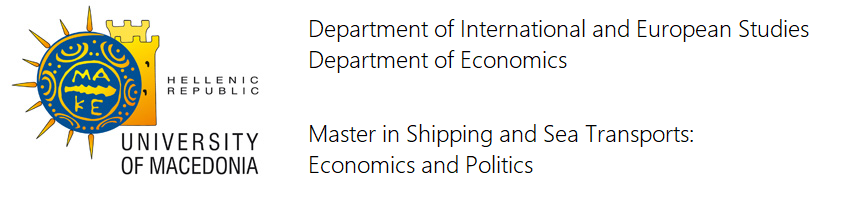 Introduction to the Business Environment
Opportunity Cost
When we choose to use resources to produce one thing, we must give up producing something else with those resources. This trade-off comes with a cost.
Opportunity cost: the value to you of the next most desired good forgone to obtain some other higher-priority good.
What is given up to undertake a chosen activity.
Associated with every decision:
For example, if we choose to produce bread, then we cannot produce pizza crust with the same flour.
Business Economics
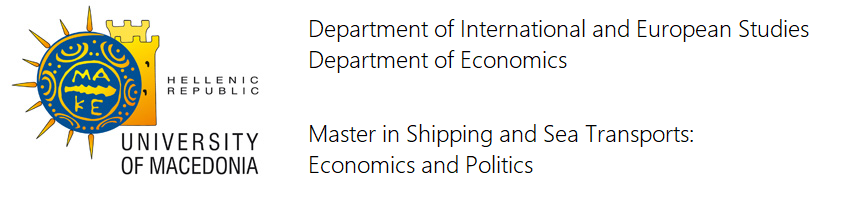 Introduction to the Business Environment
Production Possibilities
Production possibilities: the various combinations of final goods and services that could be produced in a given time period with all available resources and technology.
Business Economics
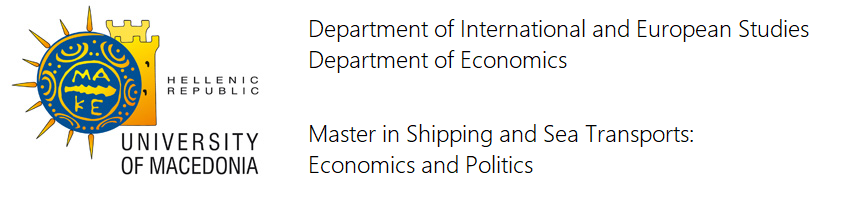 Introduction to the Business Environment
Trucks vs. Tanks
One factory can produce either trucks or tanks, or some of each with the limited resources available to it.
To increase truck production, resources must be shifted away from tank production, and vice versa.
Note the opportunity cost in this trade-off.
Business Economics
A
5
B
4
C
3
OUTPUT OF TRUCKS
D
2
E
1
F
0
1
2
3
4
5
OUTPUT OF TANKS
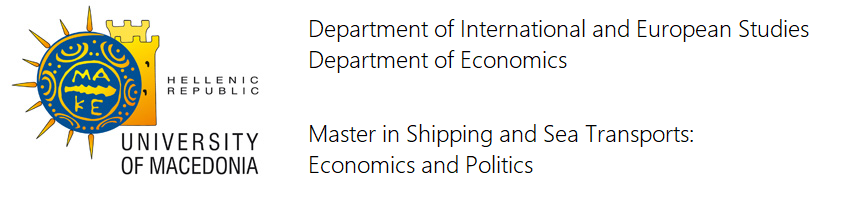 Introduction to the Business Environment
Production Possibilities Curve (PPC)
Note that as we move from 
A to F, each time we give
up the same amount but
get back less and less in 
return.
The trade-off gets worse
and worse.
Business Economics
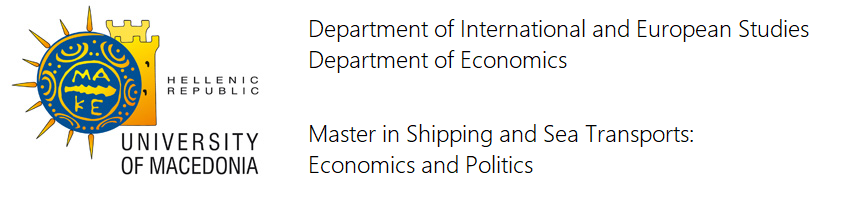 Introduction to the Business Environment
Law of Increasing Opportunity Costs
The opportunity cost of producing additional units of one good increases.
Each time we give up one truck, we get less back in tank production.
Resources are specialized to produce one good better than another.
Good tank resources are shifted first.
Later shifts involve resources less good for tank production.
Accounts for the bowed shape of the PPC.
Business Economics
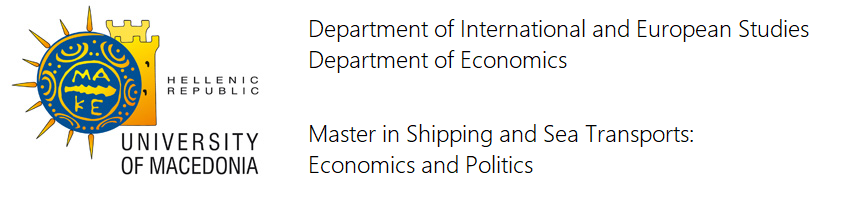 Introduction to the Business Environment
Law of Increasing Opportunity Costs
A
Step 1: give up one truck
5
B
4
Step 3: give up another truck
Step 2: get two tanks
C
3
OUTPUT OF TRUCKS
Step 4: get one more tank
D
2
E
1
F
0
1
2
3
4
5
OUTPUT OF TANKS
Business Economics
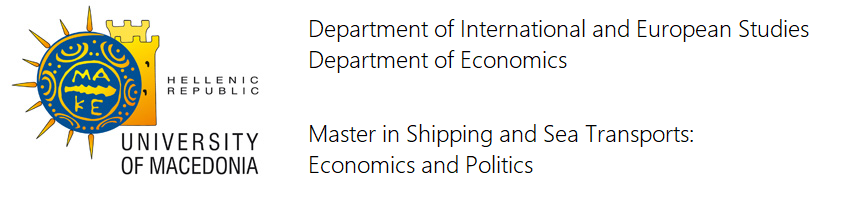 Introduction to the Business Environment
Production Possibilities Curve (PPC)
The PPC illustrates two essential principles:
Scarce resources: there is a limit to the amount we can produce in a given time with available resources and technology.
This limitation positions the PPC.
Opportunity costs: we can obtain additional quantities of one of the goods only by reducing production of another good.
Business Economics
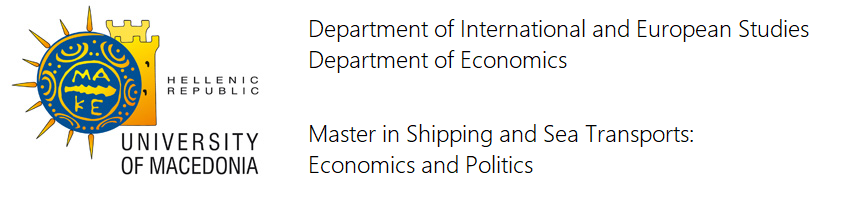 Introduction to the Business Environment
Efficiency and the PPC
Efficiency: maximum output of a good from the resources used in production.
Every point on the production possibilities curve is a point of efficiency.
Business Economics
Points inside the PPC
represent incomplete
or inefficient use of
available resources.
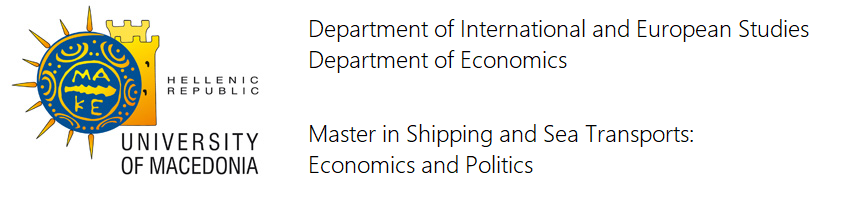 Introduction to the Business Environment
Surveying Points on the PPC
Points outside the PPC
are unattainable with
available resources and
technology.
A
X
5
B
4
C
Y
3
OUTPUT OF TRUCKS
2
1
1
2
3
4
5
0
OUTPUT OF TANKS
Only points on the PPC represent maximum efficient use of our production possibilities.
Business Economics
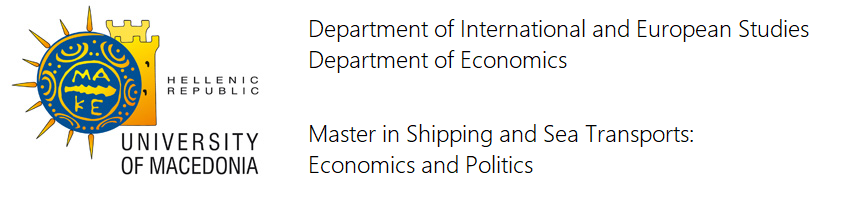 Introduction to the Business Environment
Economic Growth
Economic growth: an increase in output; an expansion of production possibilities.
Raises our standard of living.
Satisfies more wants and needs.
Creates more jobs.
Economic growth is caused by increasing the resources available or by producing better technology.
The PPC pushes outward
Business Economics
PPC2
PPC1
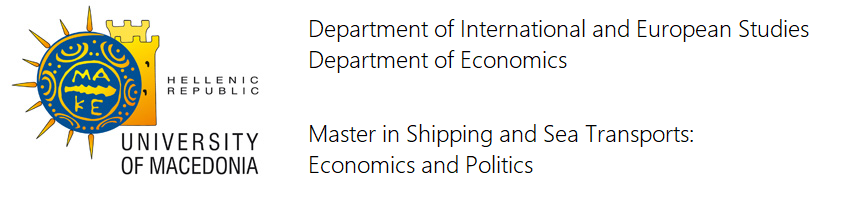 Introduction to the Business Environment
Economic Growth
Either increase resource inputs or
improve technology, or both
	(B to X).
X
OUTPUT OF TRUCKS
B
Put idle resources
to work (Y to B).
Y
0
OUTPUT OF TANKS
Second, add resources or technology to achieve previously unattainable combinations.
First, reach the current PPC by putting idle resources to work.
Business Economics
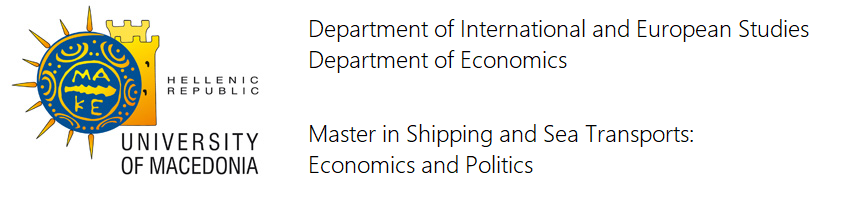 Introduction to the Business Environment
Three Basic Decisions
WHAT to produce: the point we choose on the production possibilities curve determines what mix of output gets produced.
HOW to produce: someone must decide which production methods and technologies to use.
FOR WHOM to produce: there must be a mechanism to determine whose wants and needs will be satisfied and who must go without.
Business Economics
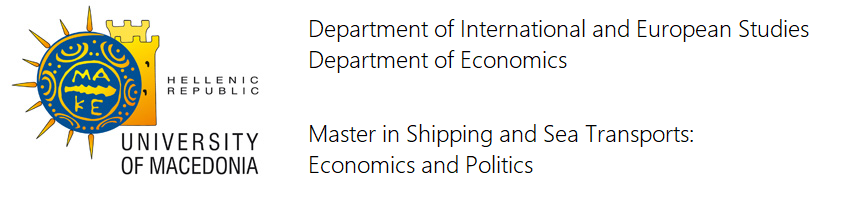 Introduction to the Business Environment
The Mechanisms of Choice
There are three basic ways to make the necessary choices:
The market mechanism.
Government directive.
A mixture of both.
Business Economics
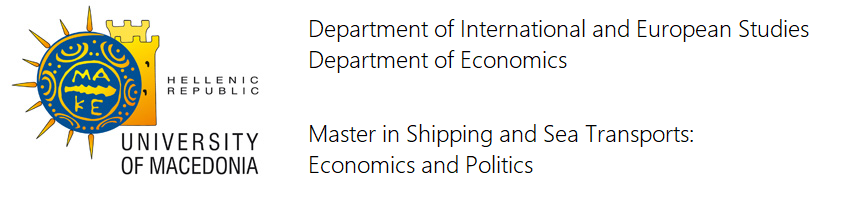 Introduction to the Business Environment
The Market
Adam Smith called it “the invisible hand.”
It is as if we are “guided” to the correct point on the PPC.
In fact, we get there by the interaction of millions of decisions made by buyers, sellers, and producers in their own self-interest (i.e., to make themselves better off).
We call this the market mechanism:
The use of market prices and sales to signal desired outputs and resource allocations.
Business Economics
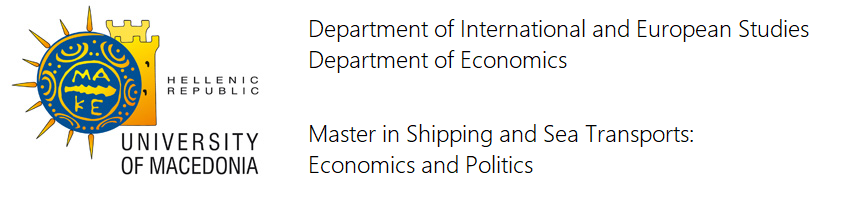 Introduction to the Business Environment
The Market
Here is how the market answers the three basic questions:
WHAT to produce? Produce goods and services that customers want.
HOW to produce? Profitably; produce an acceptable good or service while keeping production costs low.
FOR WHOM to produce? Produce for those who are both willing and able to pay for it.
Business Economics
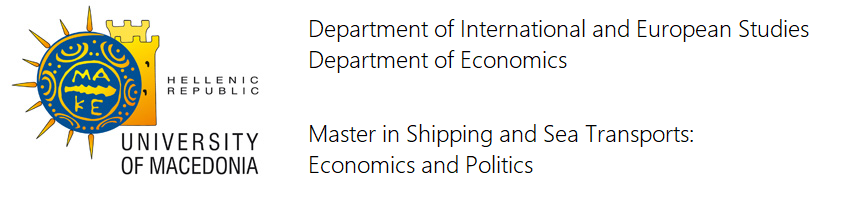 Introduction to the Business Environment
The Government
At its extreme, government could dictate answers to all three questions.
Such decisions would be made by political leaders and bureaucrats.
Most likely these decisions would not mirror the individual desires of the people.
The FOR WHOM decision would lean heavily toward favoritism: goods for those the government favors and none for those not in favor.
Business Economics
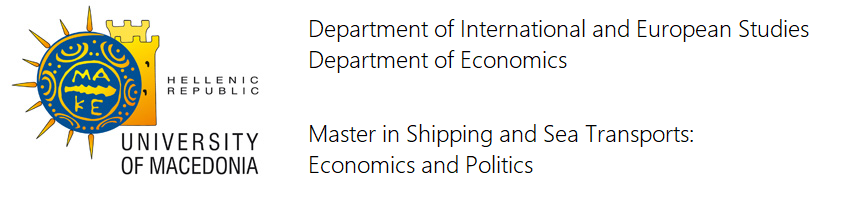 Introduction to the Business Environment
A Mixture of Both
The market is highly efficient in production of wanted goods and services.
The government acts as a maintainer of balance in the economy.
Makes sure the market does not go to excesses either in underproduction or overproduction.
Regulates production to ensure that goods and services are safe.
Acts to re-adress excessive inequalities.
Business Economics
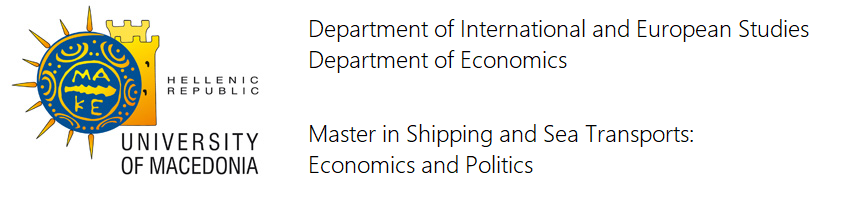 Introduction to the Business Environment
What Mix Is Best?
Few governments have relied exclusively on either pure market or pure government  to manage the economy.
Public opinion around the world indicates that the free-market economic system is best.
The Index of Economic Freedom ranks nations according to economic freedom.
Market-dominated economies rank high; government-run economies rank low.
Business Economics
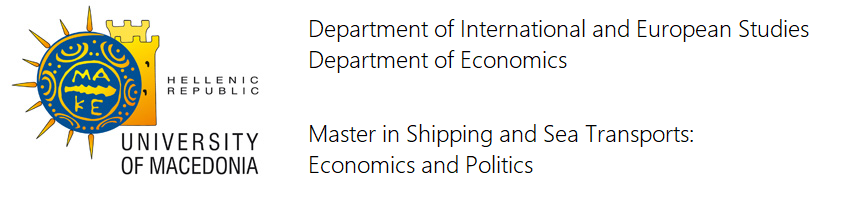 Introduction to the Business Environment
Market Failure and Government Failure
If the market does not produce the mix of goods that society desires, market failure is said to occur.
This provides an opening for government to step in.
If government can move us closer to the mix that society desires, the intervention is successful.
However, government can do the opposite, or impose such high costs that the market simply ceases to produce. This is government failure.
Business Economics
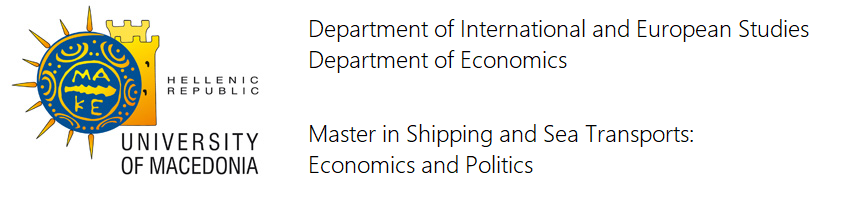 Introduction to the Business Environment
What Economics Is All About
Society and its leaders set the nation’s economic goals. Economics focuses on the means of achieving those goals.
Macroeconomics will focus on “big picture” economics while microeconomics will focus on economic interactions of consumers and producers.
Business Economics
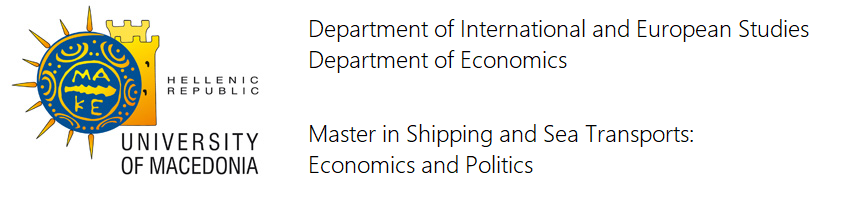 Introduction to the Business Environment
Types of Economic Analysis
Positive analysis in economics focuses on “what is” and is based on facts.
Normative analysis focuses on “what should be” and is based on opinions and judgments.
Business Economics